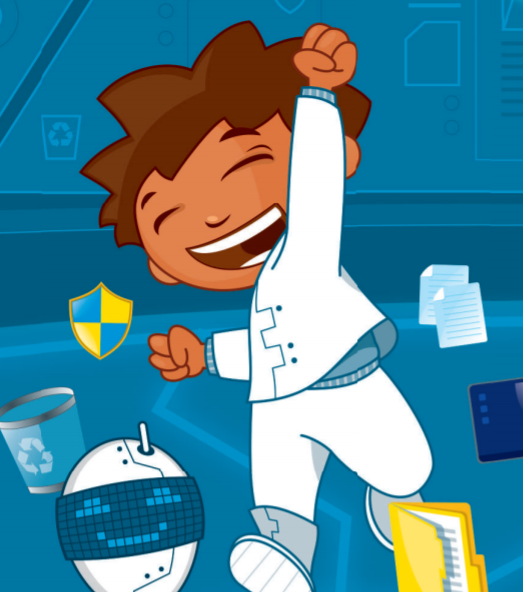 الوحدة الأولى
تعلم الأساسيات
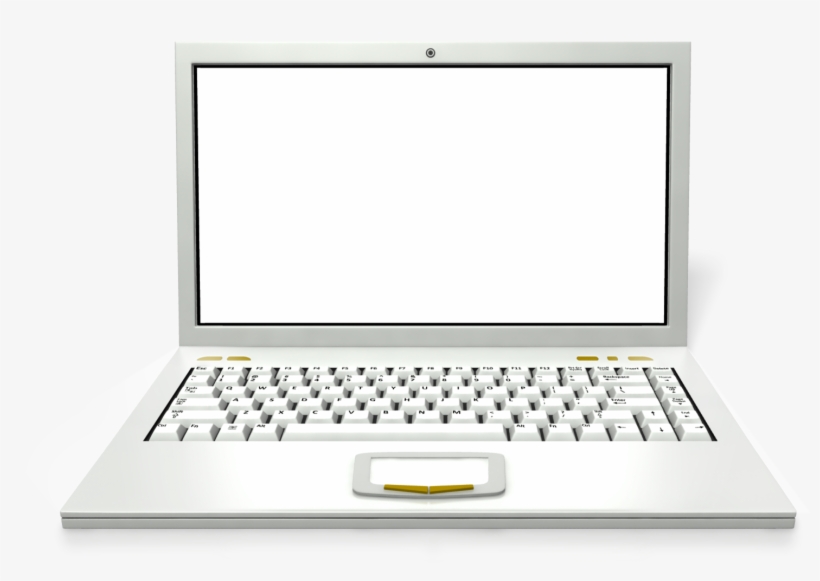 الدرس الثالث:
الملفات والمجلدات
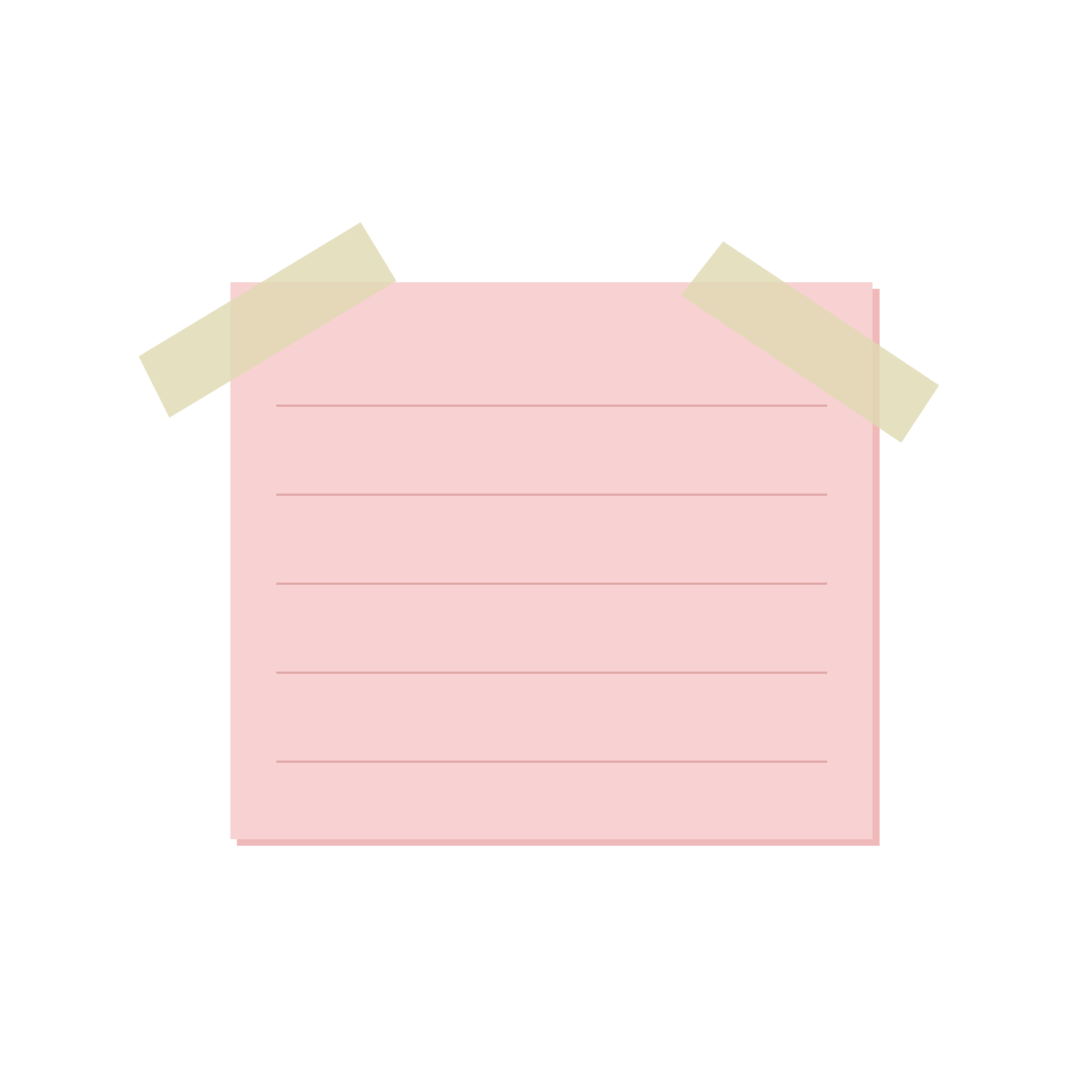 لنطبق معًا 

تدريب 1
العمل في الاختصارات
قد تحتاج في بعض الأحيان إلى فتح ملف بسرعة خلال عملك على حاسبك ولكنك قد تنسى موقع حفظ الملف.
ضع علامة √ أسفل الاختصارات من بين المجموعة التالية
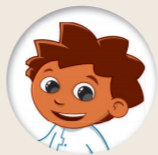 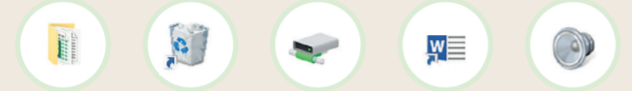 √
√
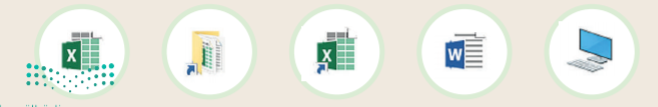 √
√
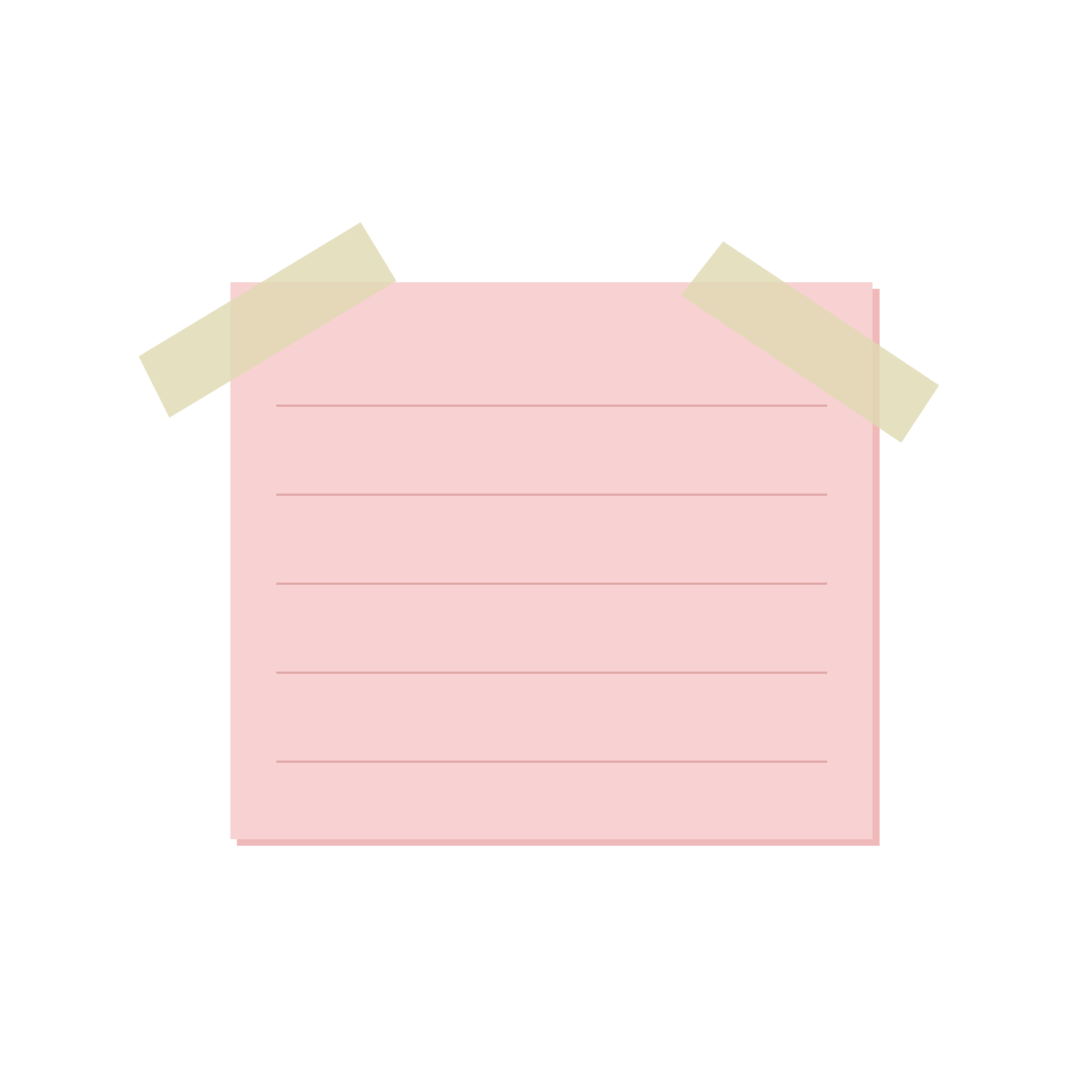 لنطبق معًا 

تدريب 2
إنشاء الاختصارات
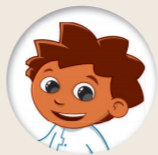 افتح مجلد الصور.
كم عدد الصور التي يمكنك رؤيتها؟
قم بإنشاء اختصارين لصورتين.
قم بإنشاء اختصارين آخرين مباشرة على سطح المكتب.
احذف الاختصارات.
هل لا يزال بإمكانك العثور على الصور الأصلية؟
حاول معرفة أين يؤدي هذا الاختصار
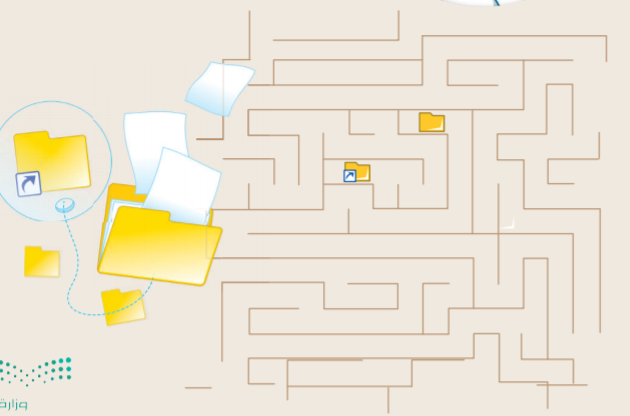 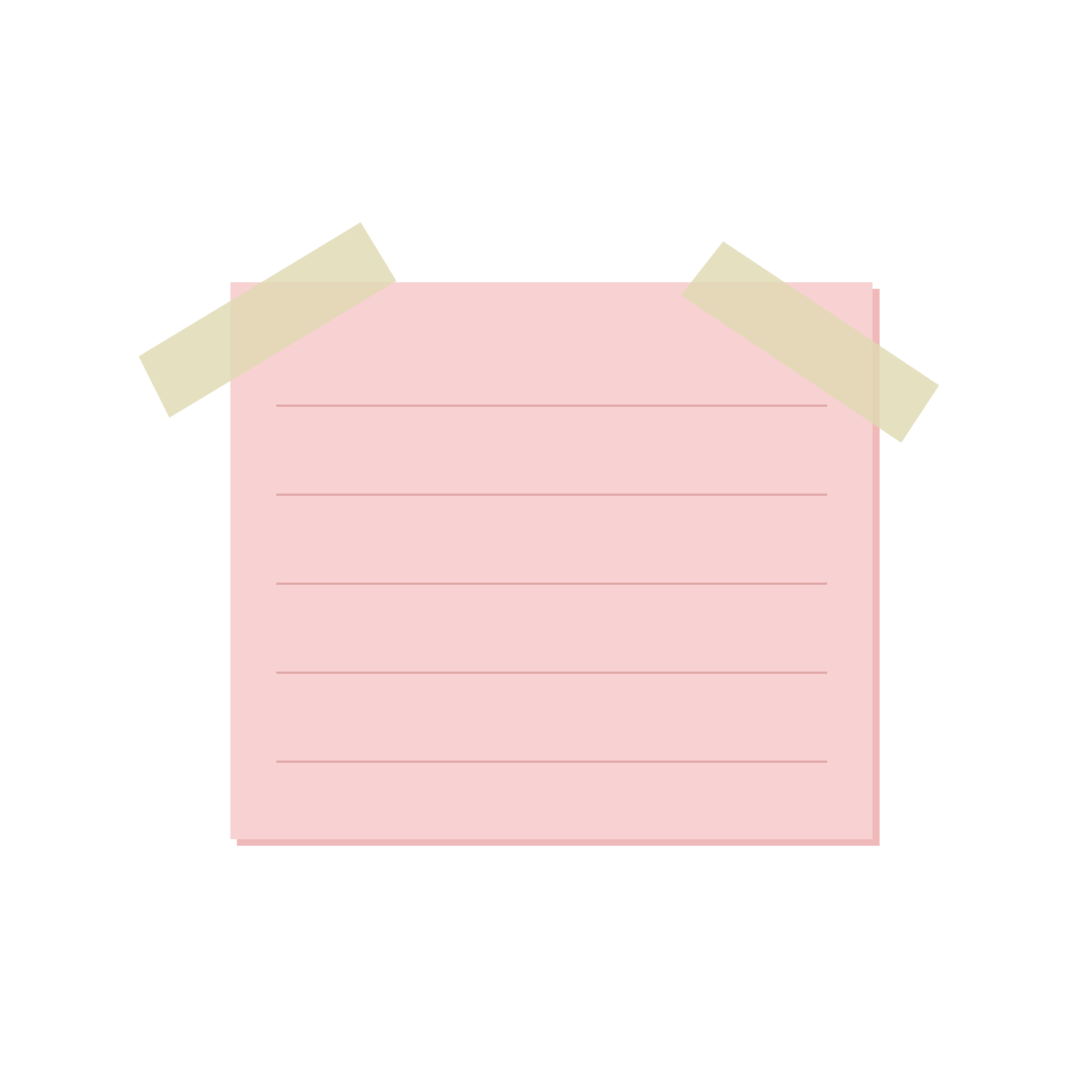 لنطبق معًا 

تدريب 3
لعبة الاختصارات - التحضير
طلب منك معلمك حساب الوقت الذي نستغرقه للعثور على ملف وفتحه على حاسبك. قبل البدء بحساب الوقت، ستحتاج إلى إنشاء ملف في مكان محدد.
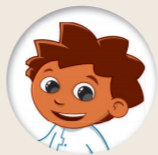 هيا نلعب لعبة
لتنفيذ ذلك قم بما يلي:
قم بإنشاء مجلد جديد باسم "الوقت" في مجلد المستندات.
افتح المجلد السابق وأنشئ داخله مجلدًا فرعيًا. قم بتسمية المجلد الجديد باسم "تسجيلات".
  باستخدام مايكروسوفت وورد قم بكتابة ما يلي داخل مستند جديد فارغ:
لتنفيذ ذلك قم بما يلي:
الوقت الذي تحتاجه لفتح الملف باستخدام مستكشف الملفات.
وقت الذي تحتاجه لفتح الملف بالاستعانة بالاختصار الموجود في مجلد "الوقت"
الوقت الذي تحتاجه لفتح الملف بالاستعانة بالاختصار الموجود على سطح المكتب.
لتنفيذ ذلك قم بما يلي:
حفظ الملف باسم "التوقيت" في مجلد " تسجيلات" ثم أغلقه.
الآن قم بإنشاء اختصار لملف "التوقيت" في مجلد "تسجيلات" وانقله إلى مجلد "الوقت".
قم بإنشاء اختصار آخر لملف "التوقيت" على سطح المكتب.
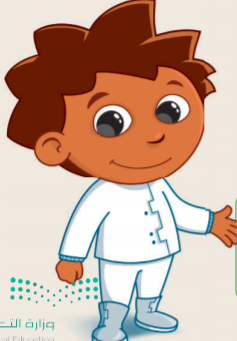 لقد بدأ السباق
لعبة " الاختصارات" - البداية
لنتز من سيفتح الملف بشكل أسرع. تأكد من أنك قمت بإغلاق جميع نوافذ الويندوز وأنك موجود على سطح المكتب. سيقوم كل فريق الآن بفتح ملف "التوقيت" بثلاث طرق مختلفة.
سيقوم المعلم بحسب توقيتك. سيبدأ التوقيت كما يلي:
التوقيت الأول
من خلال استخدام مستكشف الملفات، ابحث عن الملف النصي" التوقيت" وافتحه. تذكر أن هذا الملف موجود في المجلد الفرعي "تسجيلات"
التوقيت الأول
اكتب الوقت الذي تحتاجه لفتح الملف باستخدام مستكشف الملفات (أسأل معلمك عن وقتك).
احفظ الملف وأغلقه.
التوقيت الثاني
ابدأ من سطح المكتب مرة أخرى.
ثم من خلال مستكشف الملفات ابحث عن اختصار الملف "التوقيت" وافتحه.
التوقيت الثاني
اكتب الوقت الذي تحتاجه لفتح الملف بالاستعانة بالاختصار الموجود في مجلد " الوقت".
احفظ الملف وأغلقه.
التوقيت الثالث
ابدأ من سطح المكتب مرة أخرى.
ابحث عن اختصار الملف "التوقيت" الموجود على سطح المكتب.
التوقيت الثالث
• استخدم الاختصار الموجود على سطح المكتب لفتح الملف. 
اكتب الوقت الذي تحتاجه لفتح الملف باستخدام الاختصار على سطح المكتب (اسأل معلمك عن وقتك)
التوقيت الثالث
احفظ الملف وأغلقه.
الآن أجب عن الأسئلة التالية بوضع علامة √ بجانب الإجابة الصحيحة.
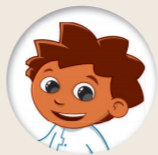 لعبة " الاختصار" - النتائج
كيف تفضل فتح ملف "التوقيت" مرة أخرى؟
بالبحث عن الملف وفتحه في مكانه الأصلي
من خلال إيجاد وفتح اختصار الملف الموجود في مجلد "الوقت"
باستخدام اختصار الملف على سطح المكتب.
√
ما سبب اختيارك السابق؟
لأنه أسهل طريق لفتح ملف "التوقيت"
اطلب من معلمك أن يعرض نتائج المهمة التي قمت بها.
احذف الاختصارات التي أنشأتها وسلم ورقة العمل إلى المعلم، وابحث عما إذا كان الملف الأصلي  لا يزال موجودًا
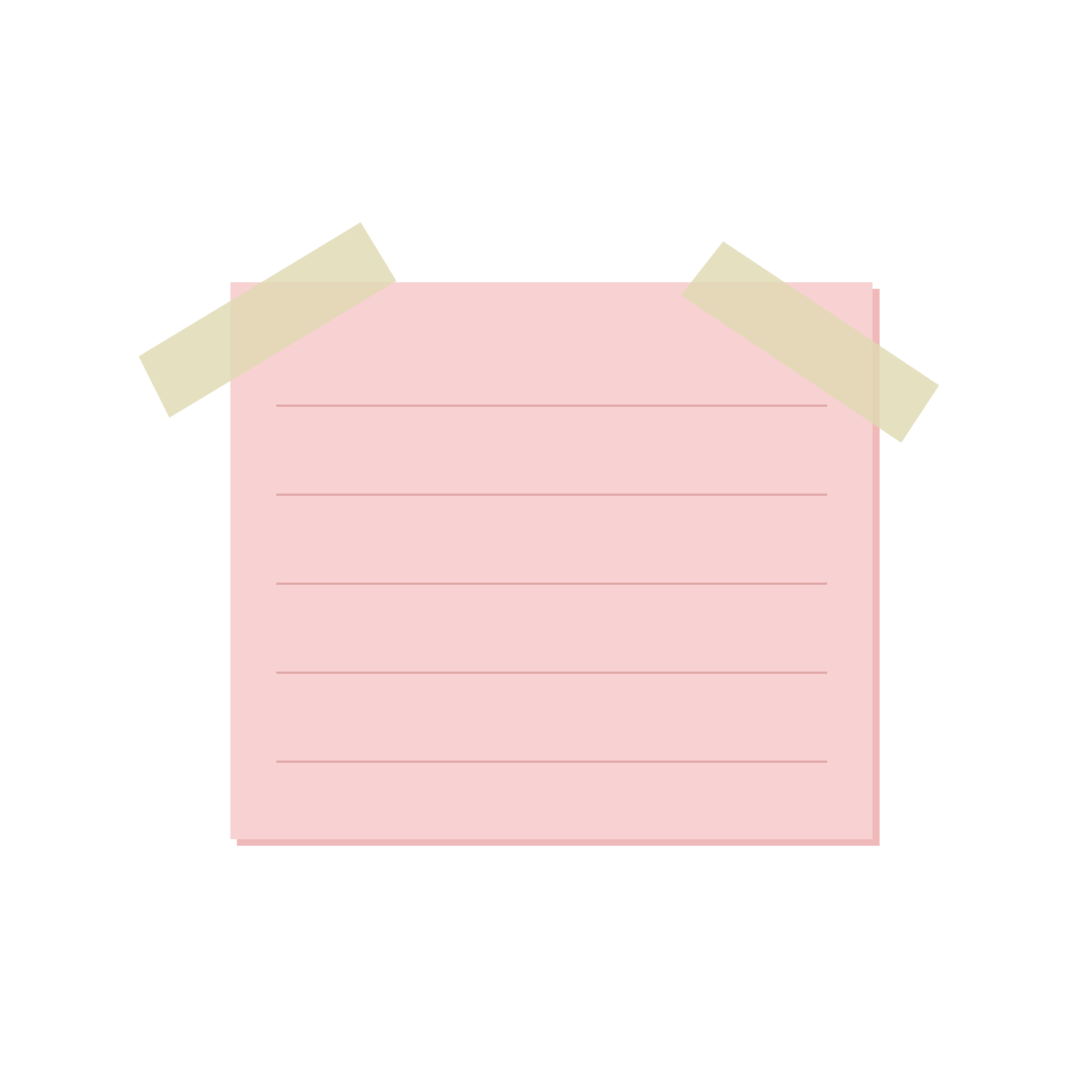 لنطبق معًا 

تدريب 4
توفير المساحة
نحتاج في حياتنا اليومية إلى توفير المساحة لأشياء كثيرة. سنتعرف على عدة طرق لتوفير هذه المساحة.
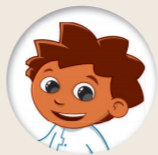 ما الذي يشغل مساحة أكبر؟
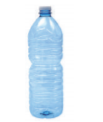 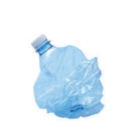 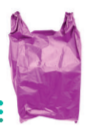 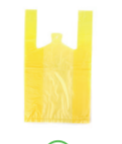 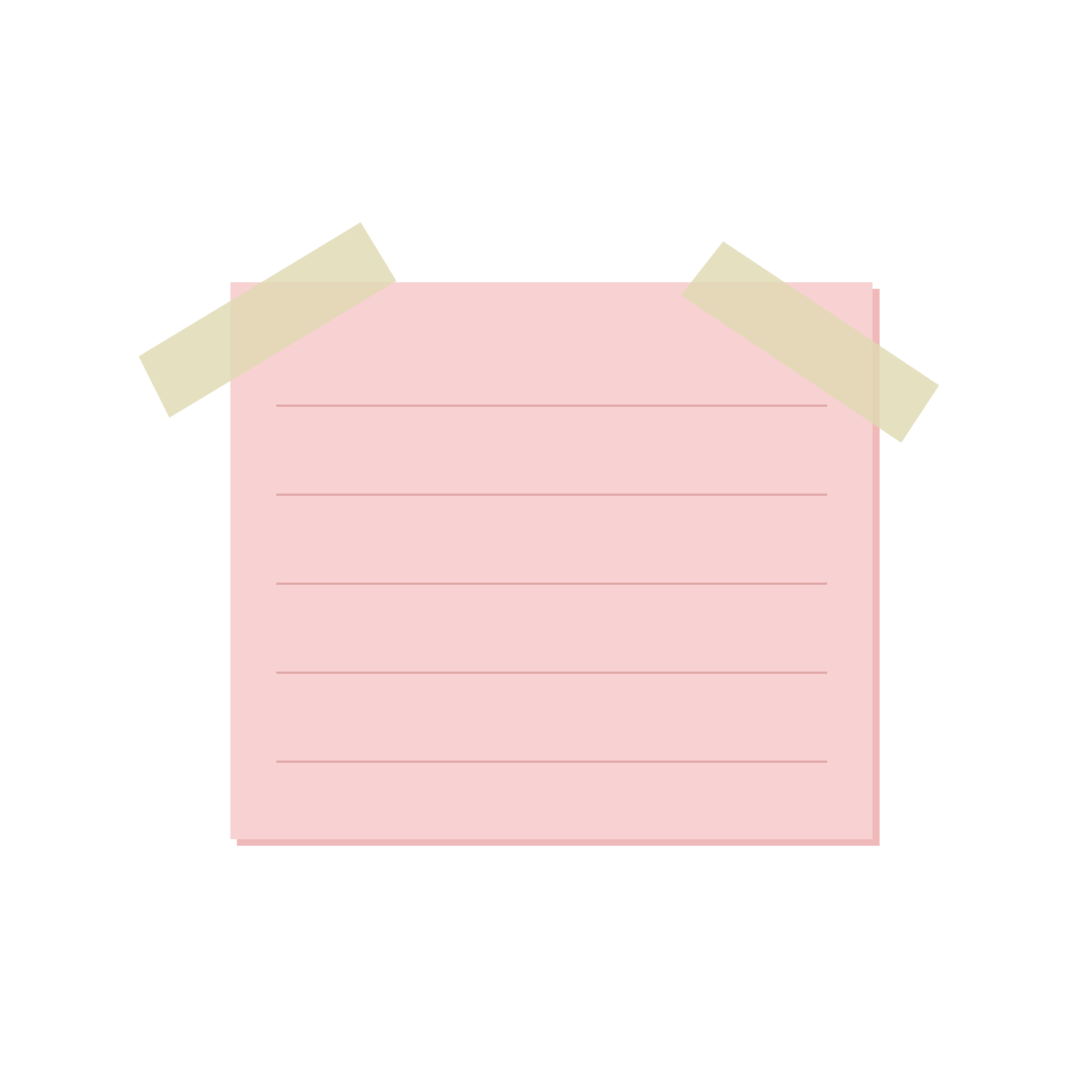 لنطبق معًا 

تدريب 5
ضغط مجلدك الأول
ما الذي يمكنك أن تفعله بالمجلدات؟
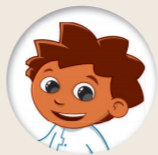 طلب منك معلمك إنشاء مجلد وإضافة بعض الملفات فيه عن برنامج الرياض الخضراء وللقيام بذلك، عليك فعل ما يلى:
أنشئ مجلدًا باسم "مشروع" واحفظه في مجلد المستندات.
أنشئ ملف مايكروسوفت وورد داخل هذا المجلد يتضمن النص التالي:
ويتضمن برنامج "الرياض الخضراء" زراعة أكثر من 7.5 مليون شجرة في جميع أنحاء العاصمة، بما يشمل الحدائق العامة وحدائق الأحياء، والمتنزهات ، والمساجد، والمدارس، وشبكة الشوارع، ومواقع أخرى في المدينة.
قم بحفظ هذا الملف النصي باسم "برنامج الرياض الخضراء" داخل المجلد "مشروع".
قم بإنشاء مستند نصي  جديد بحيث يتضمن الفقرة التالية:
استخدام 72 نوعًا من الأشجار المحلية والملائمة مع بيئة مدينة الرياض
قم بحفظ هذا الملف النصي باسم "أنواع الأشجار" داخل المجلد "مشروع".
في مجلد المستندات صورتان مرتبطتان بمشروع الرياض الخضراء. ابحث عنهما وانقلهما إلى مجلد "مشروع".
قم بضغط المجلد "مشروع" وقم بتسمية المجلد الجديد "مشروع_مضغوط".
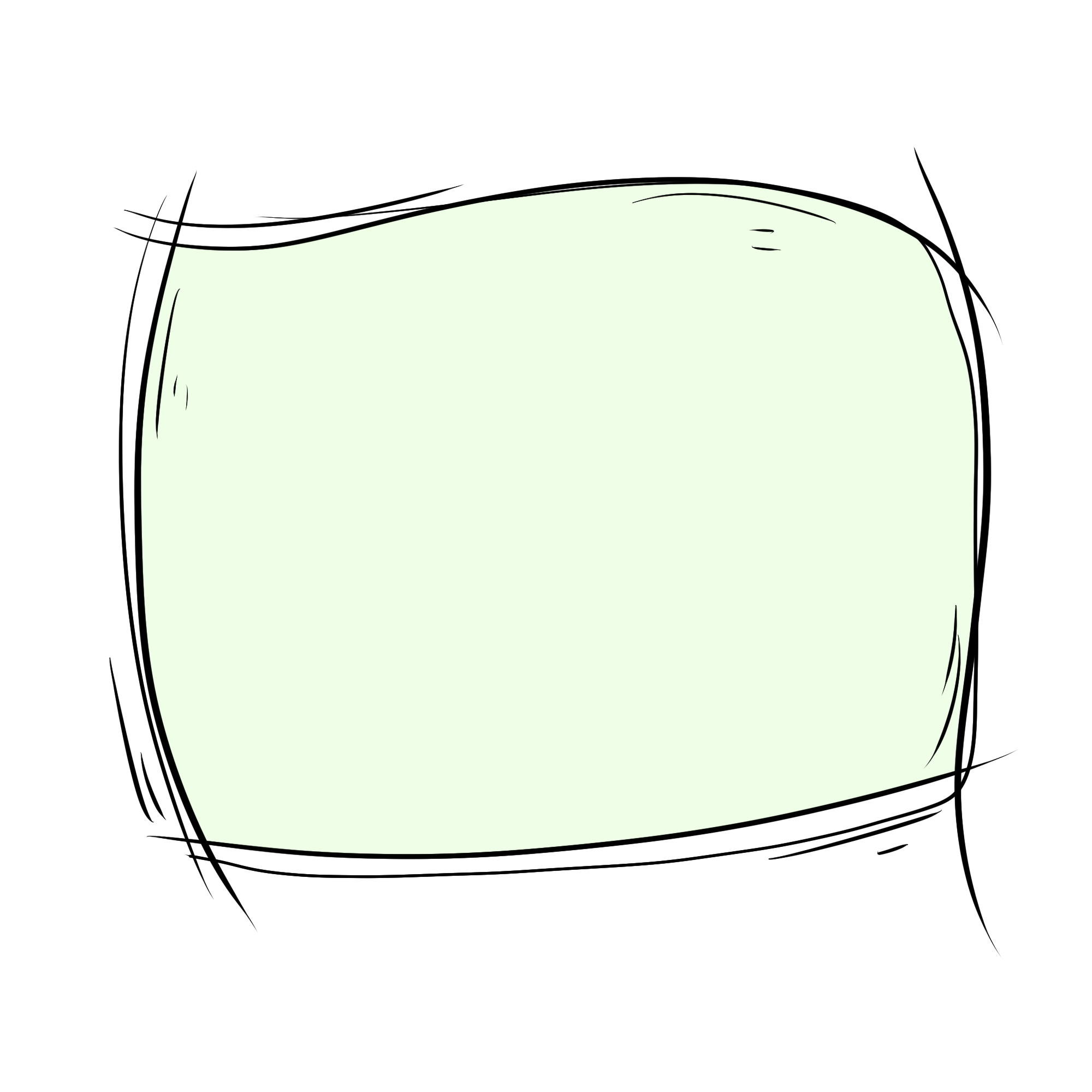 توفير المساحة
أجب عن الأسئلة التالية:
كم عدد الملفات الموجودة في مجلد "مشروع"؟
2
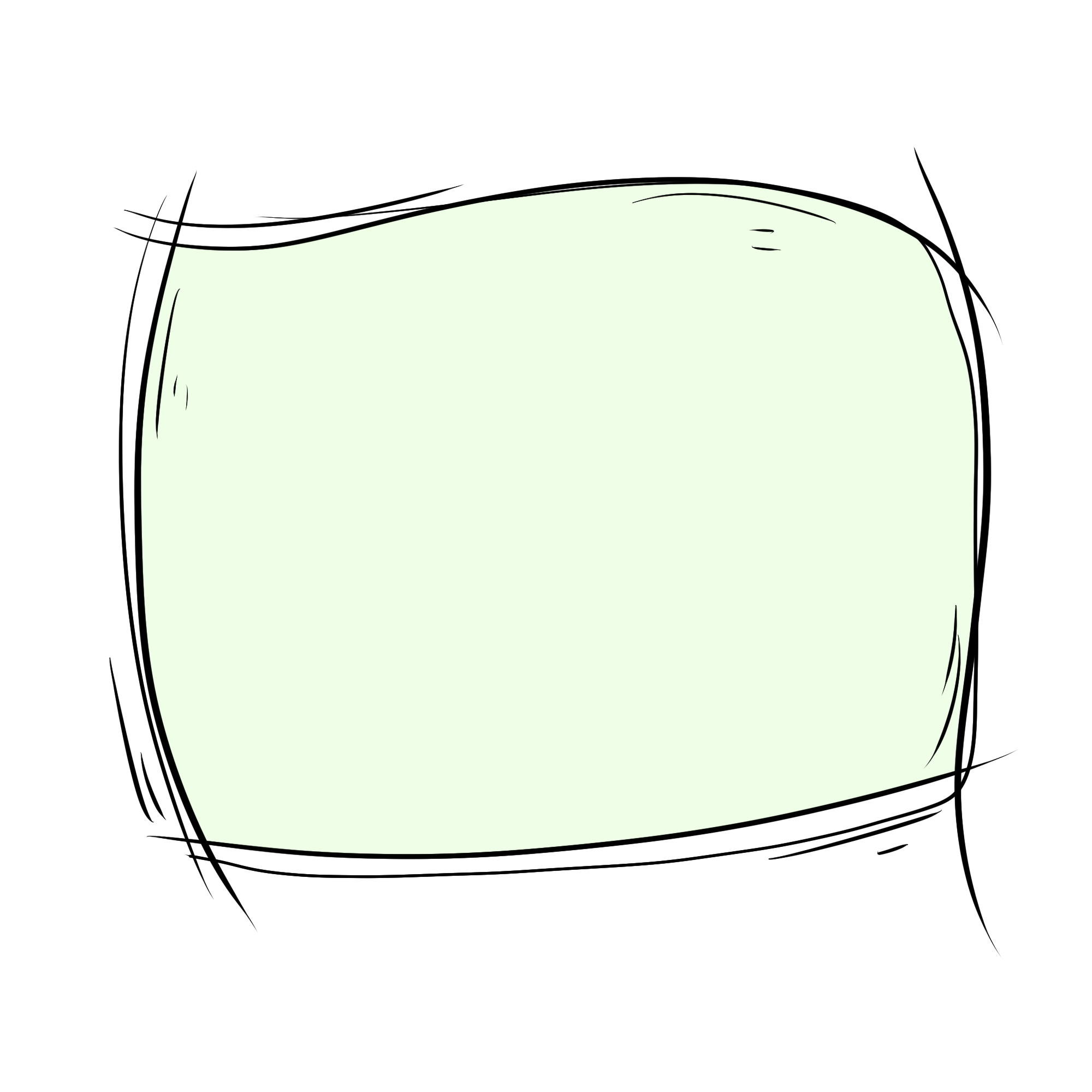 توفير المساحة
أجب عن الأسئلة التالية:
كم عدد الملفات الموجودة في مجلد "مشروع_ مضغوط"؟
2
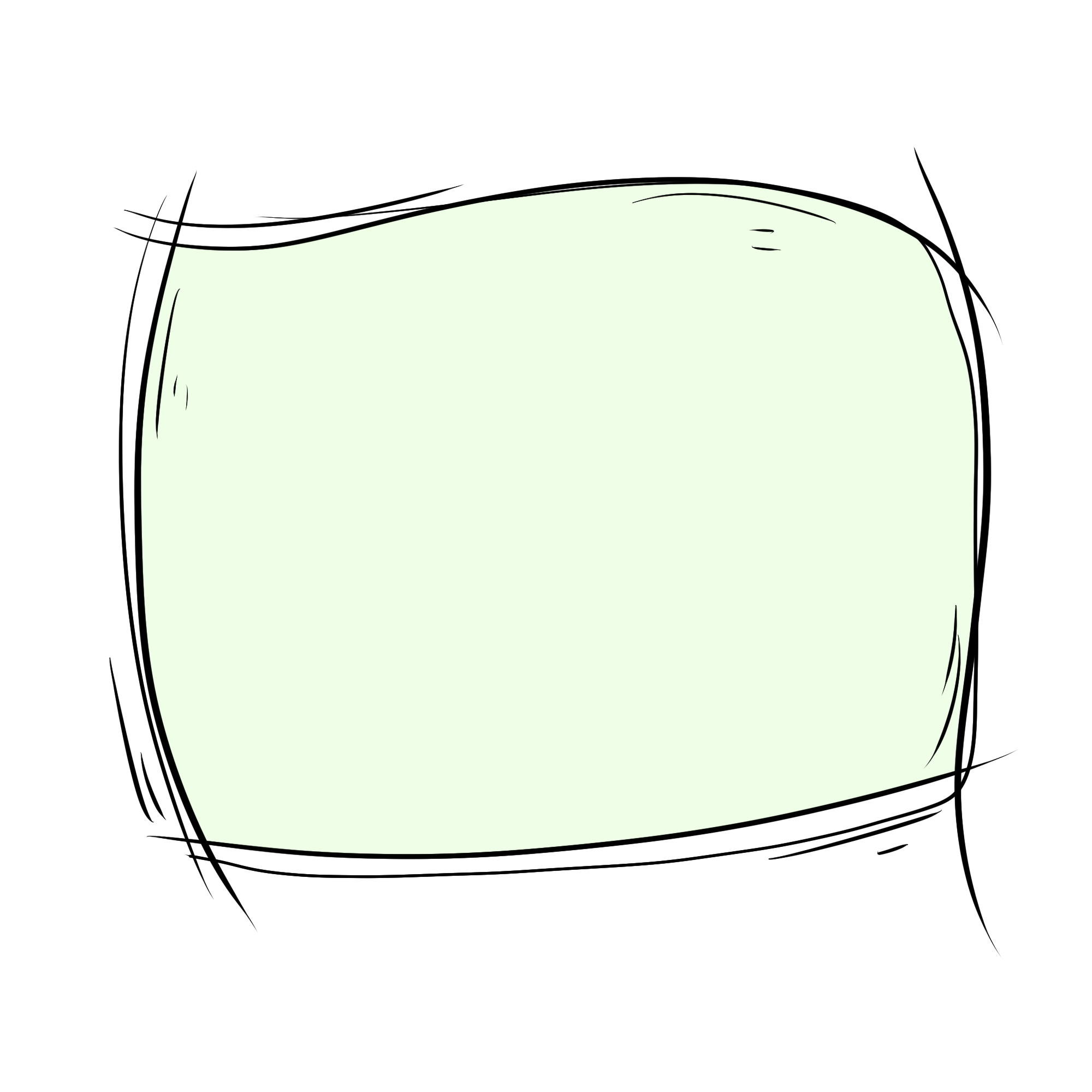 توفير المساحة
أجب عن الأسئلة التالية:
ما حجم المجلد غير المضغوط؟
....
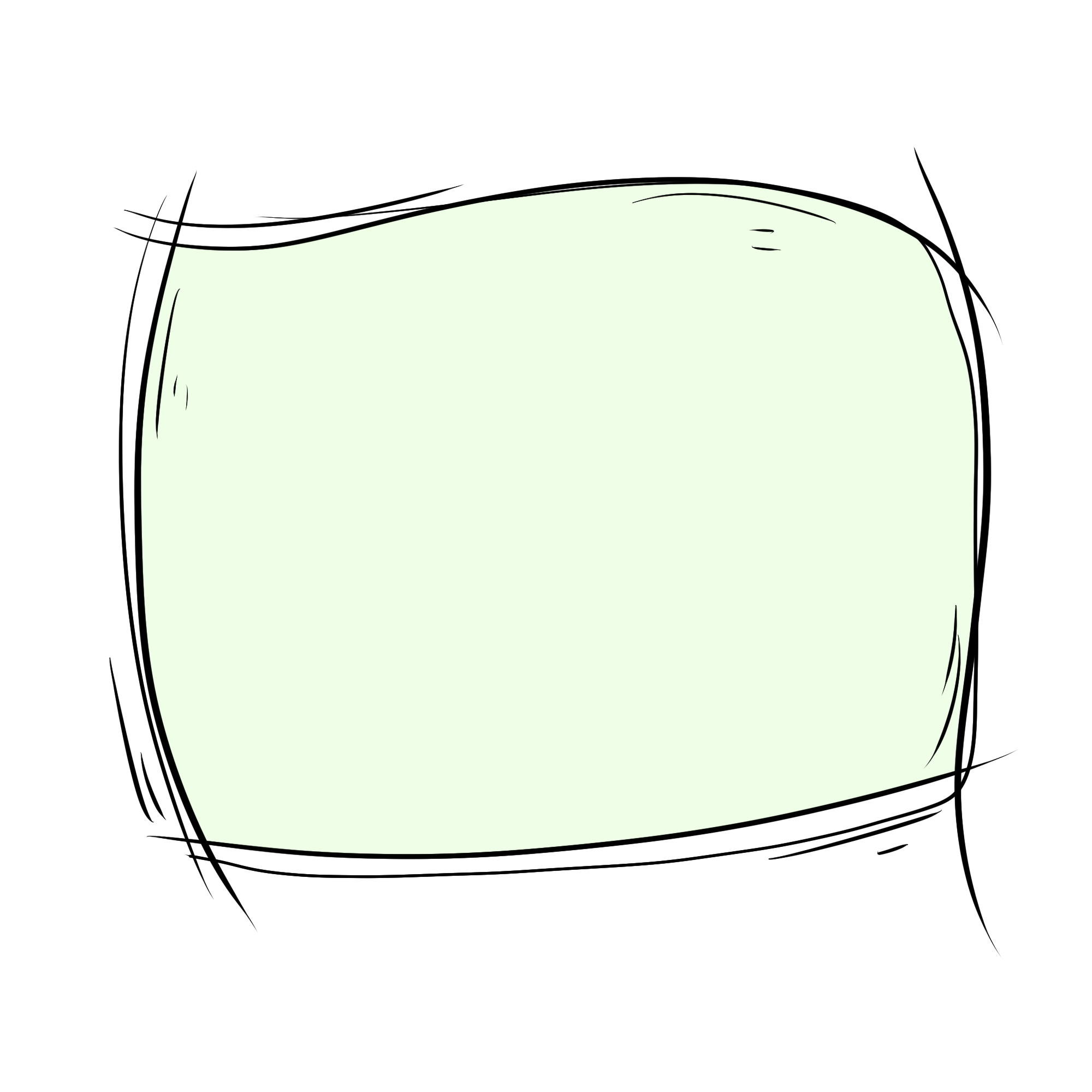 توفير المساحة
أجب عن الأسئلة التالية:
ما حجم المجلد المضغوط؟
....
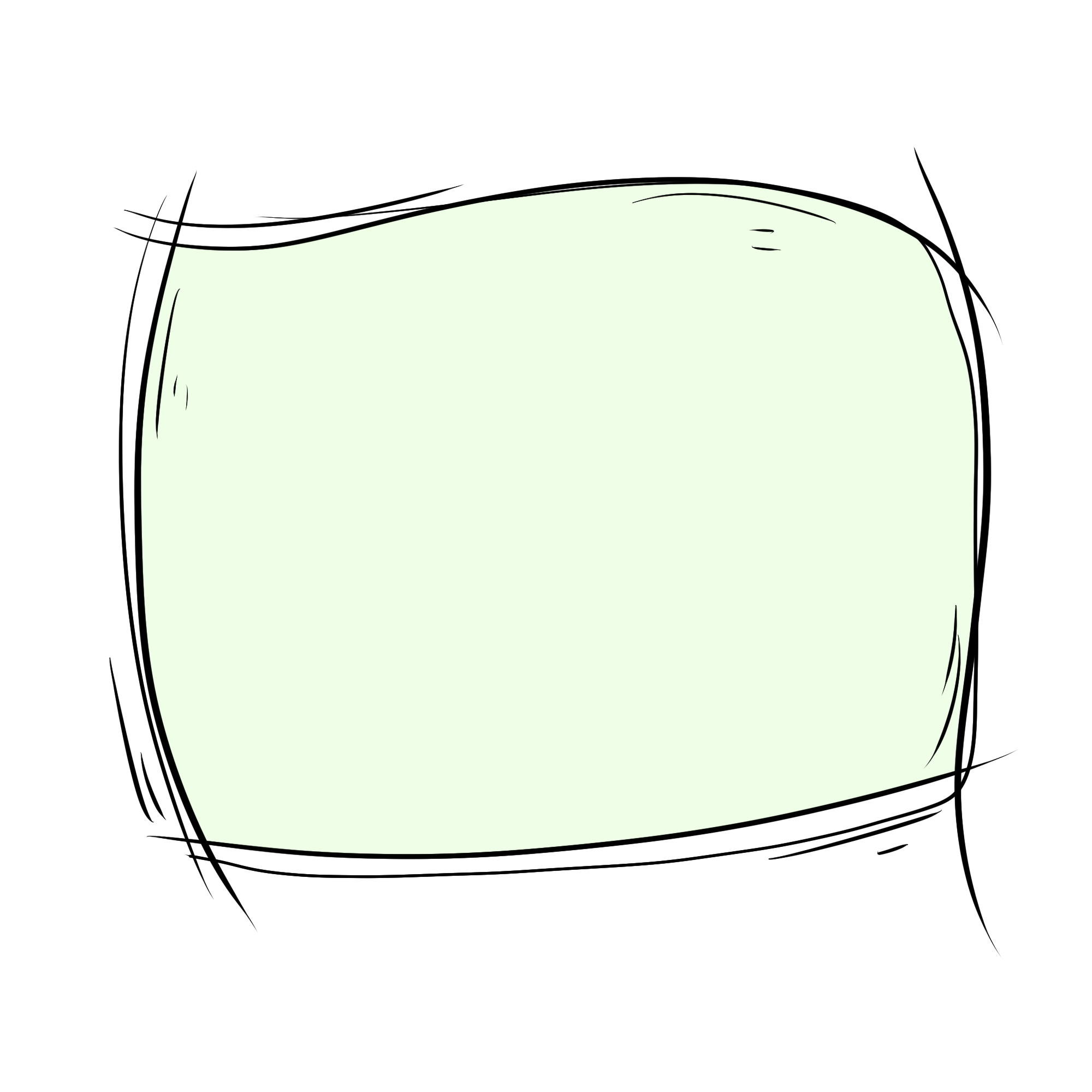 توفير المساحة
أجب عن الأسئلة التالية:
ماذا تلاحظ؟
....
افتح مجلد مشروع واملأ الجدول التالي
افتح المجلد المضغوط "مشروع- مضغوط" وأملأ الجدول التالي:
احذف الآن المجلدين: مشروع و مشروع_مضغوط
فتح سلة المحذوفات وقم بما يلي:
استعادة المجلد "مشروع مضغوط"
حذف المجلد " مشروع نهائيًا"
ابحث عن المجلد مشروع_مضغوط وقم بما يلي
استخراج صورة "الأشجار" فقط من المجلد.
نقل الصورة إلى مجلد المستندات.
إعادة تسمية الصورة باسم " أشجاري".
حذف المجلد المضغوط نهائيًا.
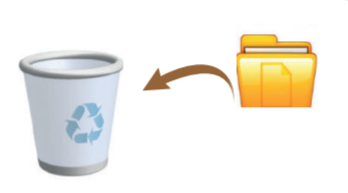 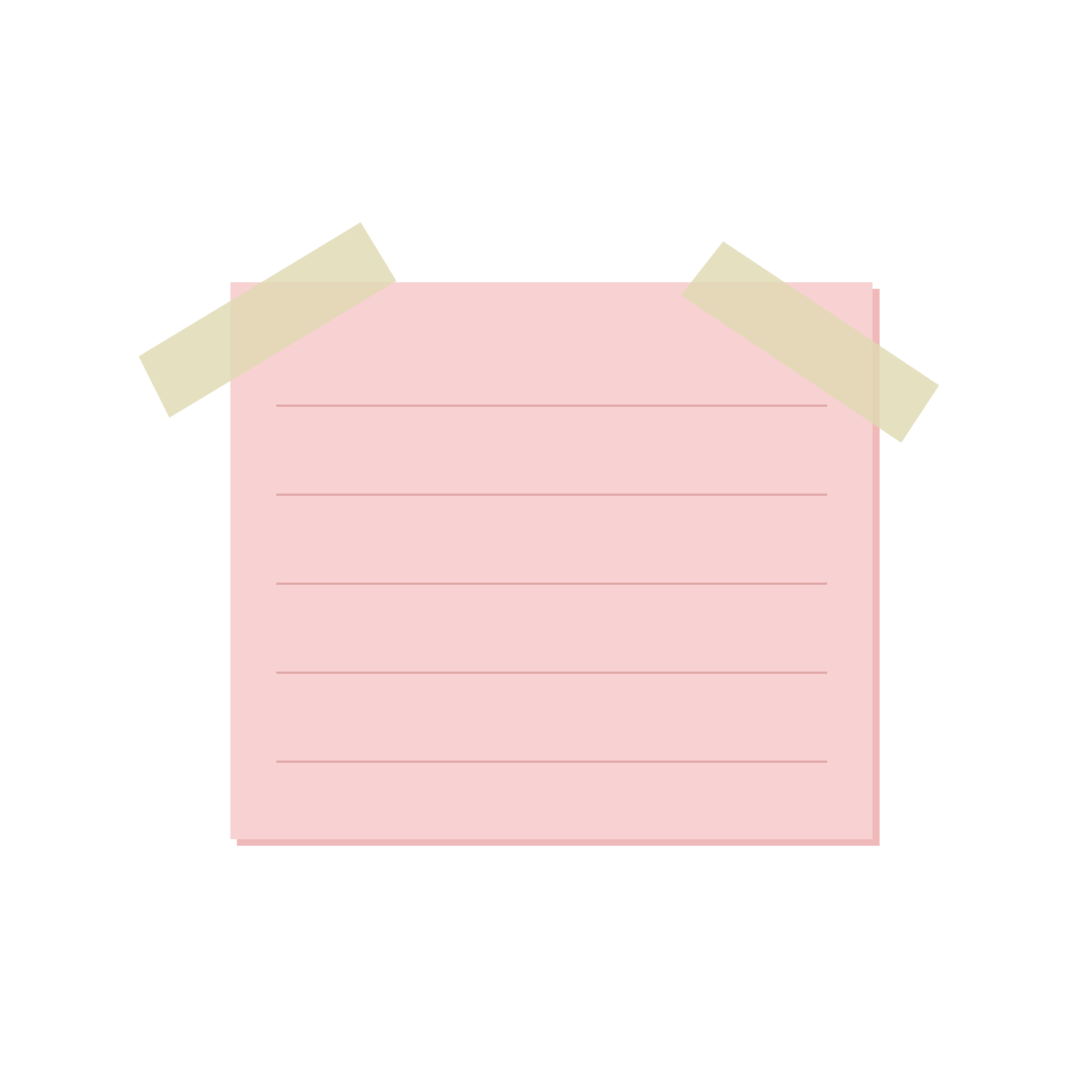 لنطبق معًا 

تدريب 6
الملفات المضغوطة
أفتح تطبيق المفكرة واكتب هذه الفقرة.
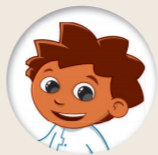 بدأ البشر باستخدام الجمال منذ ما يزيد على 5000 عام في التنقل وحمل الأمتعة، بالإضافة لاتخاذهم إياها مصدرًا للغذاء. كما استخدمت الجمال بوصفها حيوانات أليفة في  أفريقيا وأسيا وكذلك أستراليا منذ بداية القرن التاسع عشر.
عندما تكون جاهزا احفظ عملك
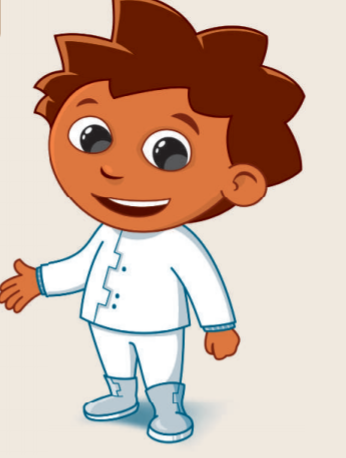 انتقل إلى عرض تفصيلي واكتب حجم الملف.
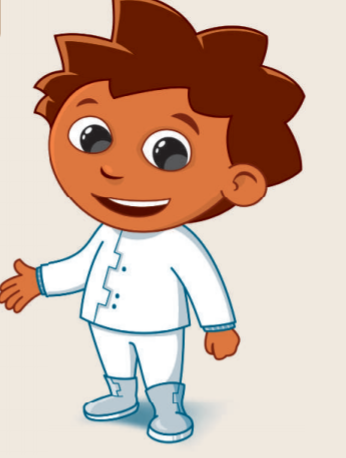 اضغط الملف الذي قمت بإنشائه واكتب الحجم الجديد للملف المضغوط والنسبة المئوية للضغط.
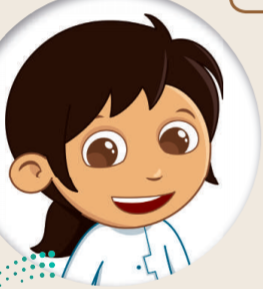 افتح برنامج الرسام وارسم جملًا.
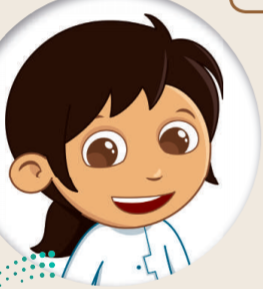 احفظ عملك
انتقل إلى عرض تفصيلي واكتب حجم الملف.
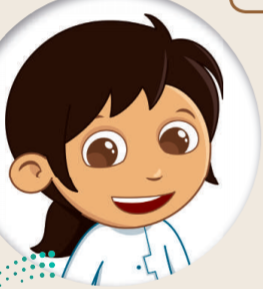 اضغط الملف الذي قمت بإنشائه واكتب الحجم الجديد للملف المضغوط والنسبة المئوية للضغط.
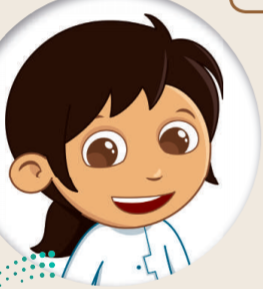 هل تستطيع رؤية الاختلافات في الضغط؟
احذف الملفات من حاسبك بشكل نهائي